What do you see?
[Speaker Notes: Interest Approach:

The flamboyantly-colored mosquito pictured here is known as Sabethes cyaneus, and is a natural inhabitant of the Panamanian forest canopy. This particular specimen, which had landed on the photographer’s hand, was an offspring of a colony of mosquitoes that had been raised in captivity at Ohio State University, and in its larval form, had been sent to the Centers for Disease Control and Prevention (CDC), where it hatched, and was subsequently photographed. Note its brilliant iridescent purple, blue and gold coloration, as well as the large, feather-shaped mass of setae adorning the tibiae of its middle pair of jointed legs. See PHIL 15781, for another view of this mosquito in an environmental setting.]
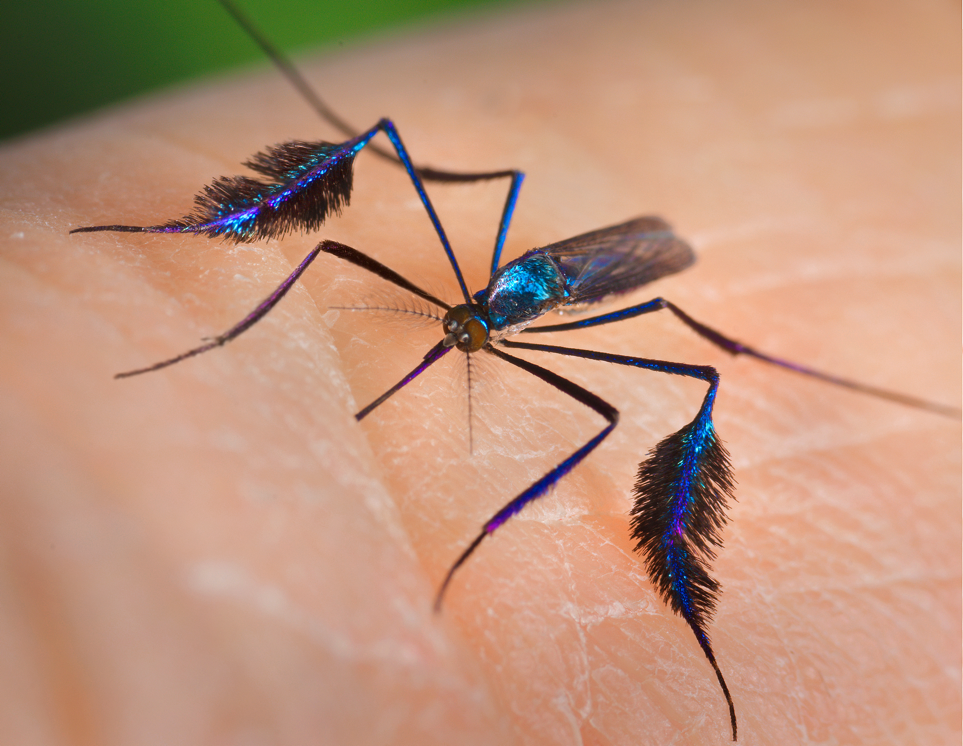 Mosquitoes
Photograph by James Gathany, Centers for Disease Control and Prevention
[Speaker Notes: Interest Approach:

The flamboyantly-colored mosquito pictured here is known as Sabethes cyaneus, and is a natural inhabitant of the Panamanian forest canopy. This particular specimen, which had landed on the photographer’s hand, was an offspring of a colony of mosquitoes that had been raised in captivity at Ohio State University, and in its larval form, had been sent to the Centers for Disease Control and Prevention (CDC), where it hatched, and was subsequently photographed. Note its brilliant iridescent purple, blue and gold coloration, as well as the large, feather-shaped mass of setae adorning the tibiae of its middle pair of jointed legs. See PHIL 15781, for another view of this mosquito in an environmental setting.]
What is an insect?
6 legs
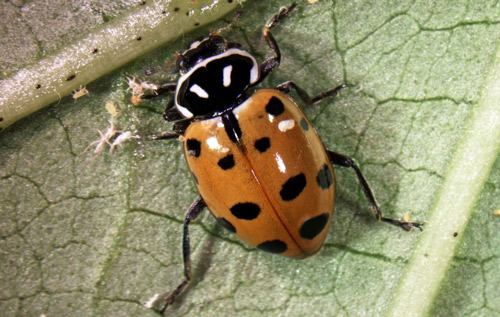 Photograph by Luis F. Aristizábal, University of Florida
[Speaker Notes: What makes an insect an insect?
They have 6 legs
Photograph by Luis F. Aristizábal, University of Florida.]
What is an insect?
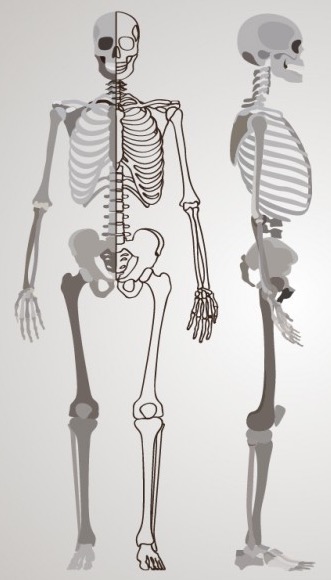 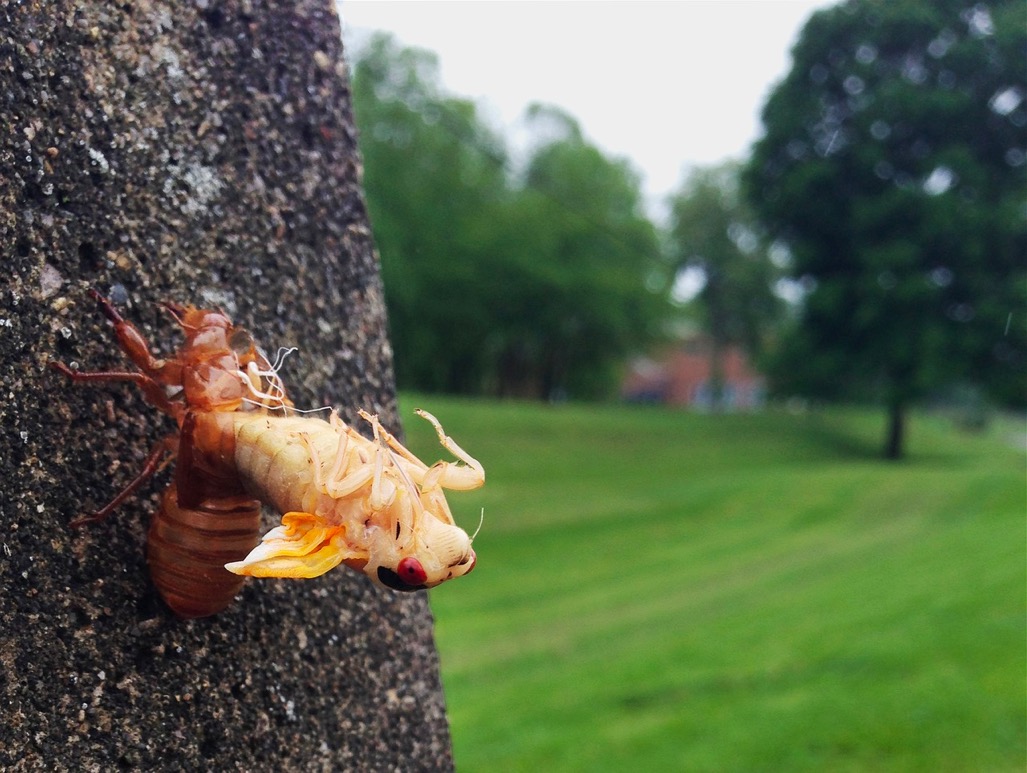 6 legs
Exoskeleton
Graphic by freepik.com
[Speaker Notes: They also have an exoskeleton

Human skeleton graphic from https://www.freepik.com/free-photos-vectors/skeleton
Cicada photo came from https://pixabay.com/en/cicada-molting-ecdysis-shell-2222978/ and no attribution is required for the photo.]
What is an insect?
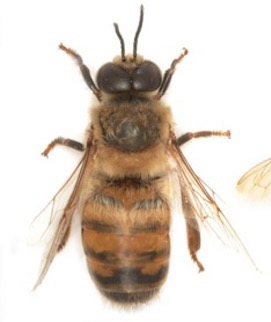 Head
6 legs
Exoskeleton
3 body segments
Head
Thorax
Abdomen
Thorax
Abdomen
Photograph by Susan E. Ellis
[Speaker Notes: 3 major body parts]
What is an insect?
Abdomen
Thorax
Head
6 legs
Exoskeleton
3 body segments
Head
Thorax
Abdomen
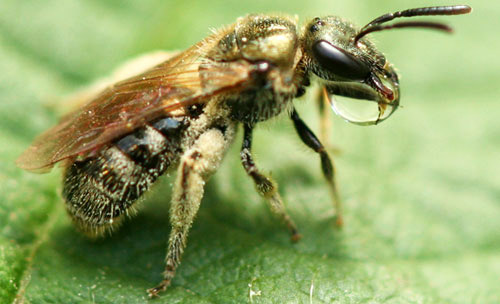 Photograph by Lynette Schimming, UF/IFAS Entomology Database
[Speaker Notes: Exoskeleton
6 legs
3 major body parts]
What about mosquitoes?
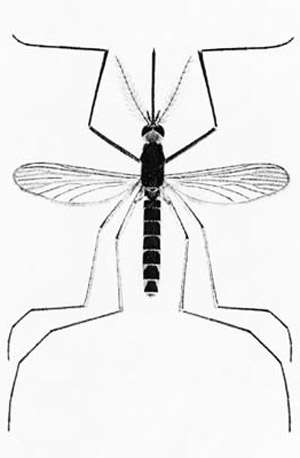 2 wings
Drawing by Carpenter and LaCasse, 1955 edition of Mosquitoes of North America.
[Speaker Notes: 2 wings
Lay eggs on or near water
Bloodfeeding behavior
What are their mouthparts called?
Where do immature mosquitoes live]
What about mosquitoes?
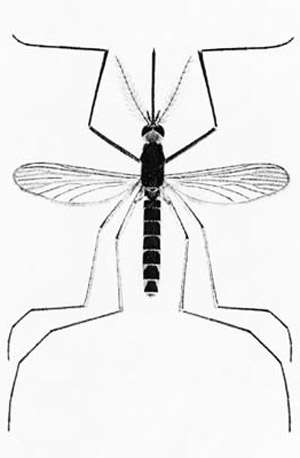 2 wings
Mouthpart = proboscis
Drawing by Carpenter and LaCasse, 1955 edition of Mosquitoes of North America.
[Speaker Notes: 2 wings
Lay eggs on or near water
Bloodfeeding behavior
What are their mouthparts called?
Where do immature mosquitoes live]
What about mosquitoes?
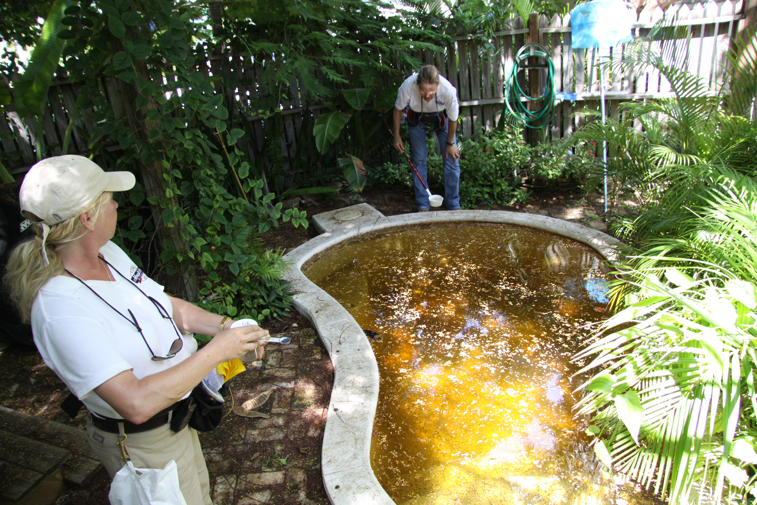 2 wings
Mouthpart = proboscis
Lay eggs on or near water
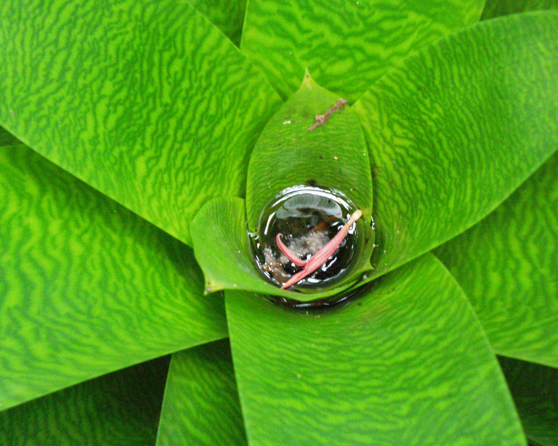 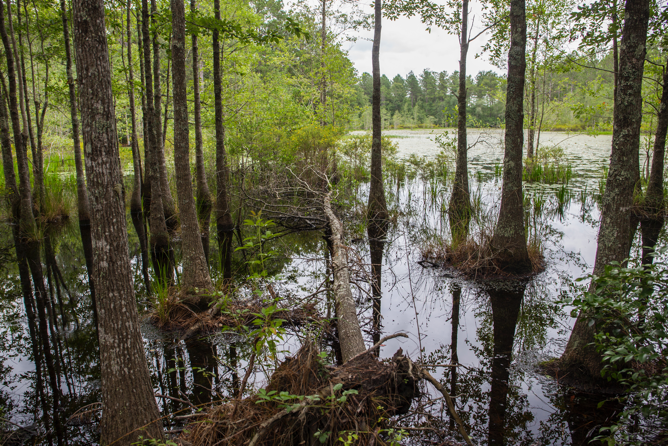 UF/IFAS File Photos
[Speaker Notes: 2 wings
Lay eggs on or near water
Bloodfeeding behavior
What are their mouthparts called?
Where do immature mosquitoes live]
What about mosquitoes?
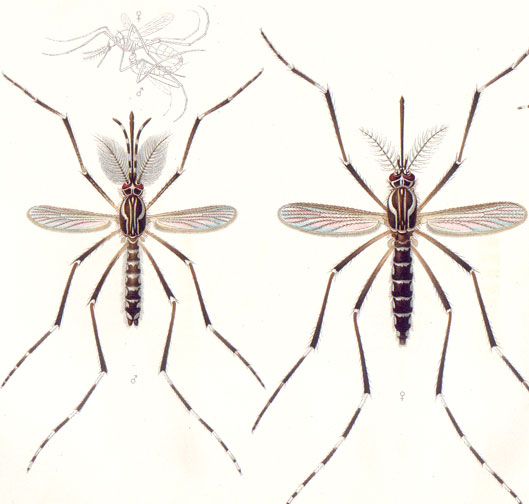 Male
Female
2 wings
Mouthpart = proboscis
Lay eggs on or near water
Only females feed on blood
But all mosquitoes need sugar!
[Speaker Notes: 2 wings
What are their mouthparts called?
Lay eggs on or near water
Bloodfeeding behavior
Where do immature mosquitoes live

Male and female mosquito picture came from Wikimedia commons https://commons.wikimedia.org/wiki/File:Aedes_aegypti_E-A-Goeldi_1905.jpg. Original is by Emil August Goeldi.]
What about mosquitoes?
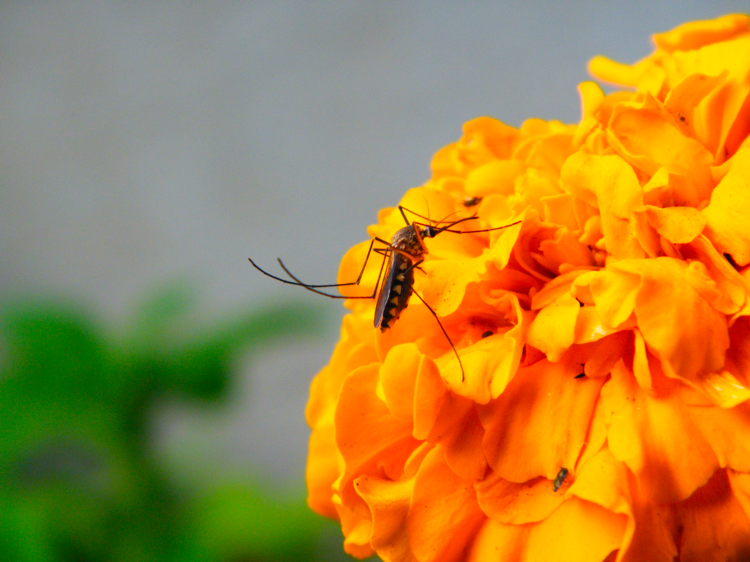 2 wings
Mouthpart = proboscis
Lay eggs on or near water
Only females feed on blood
But all mosquitoes need sugar!
[Speaker Notes: 2 wings
What are their mouthparts called?
Lay eggs on or near water
Bloodfeeding behavior
Where do immature mosquitoes live

Sugar-feeding mosquito picture comes from https://commons.wikimedia.org/wiki/File:Mosquito_on_Flower.JPG]
What about mosquitoes?
2 wings
Mouthpart = proboscis
Only females feed on blood
But all mosquitoes need sugar!
Lay eggs on or near water
Immature mosquitoes live in the water
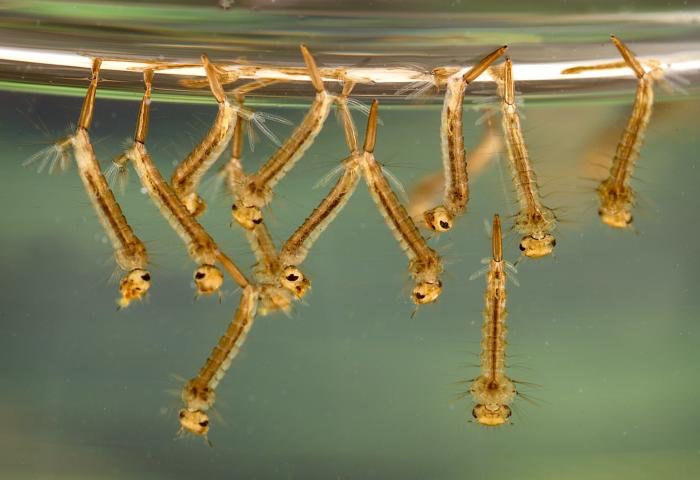 Photograph by James Gathany, Centers for Disease Control and Prevention
[Speaker Notes: 2 wings
Lay eggs on or near water
Bloodfeeding behavior
What are their mouthparts called?
Where do immature mosquitoes live]
Major Insect Life Cycles
Hemimetabolous (Incomplete) life cycle
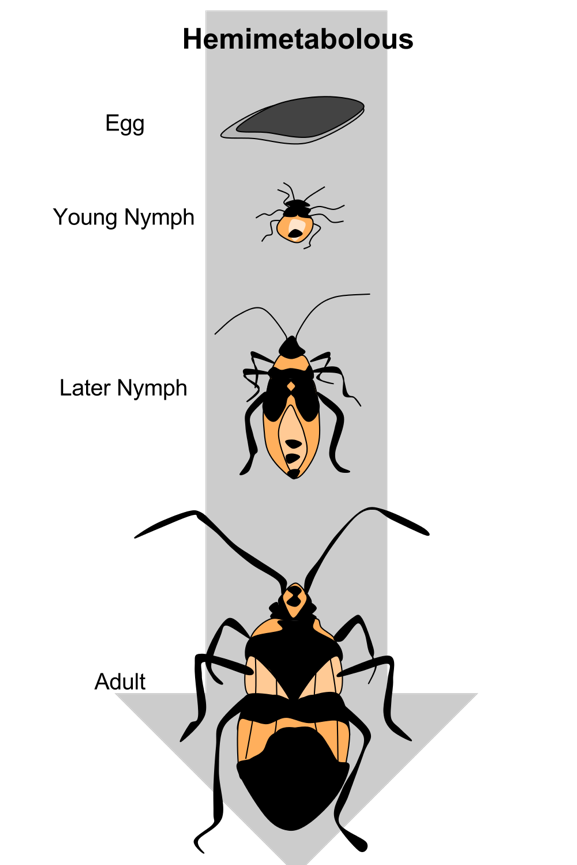 3 life stages
Egg
Nymph
Adult
[Speaker Notes: Graphic from https://commons.wikimedia.org/wiki/File:Holometabolous_vs._Hemimetabolous.svg]
Holometabolous (Complete) Life Cycle
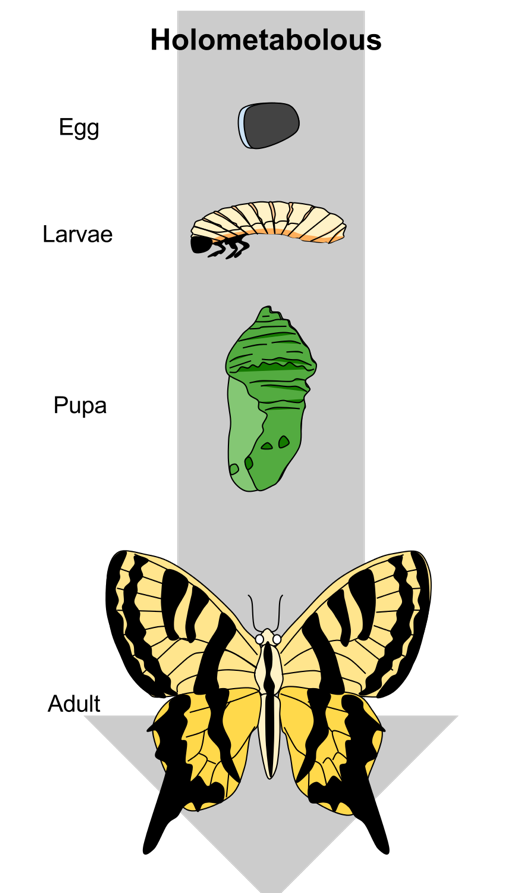 4 life stages
Egg
Larvae
Pupae
Adult
[Speaker Notes: Graphic from https://commons.wikimedia.org/wiki/File:Holometabolous_vs._Hemimetabolous.svg]
Holometabolous (Complete) Life Cycle
Diagram from the American Mosquito Control Association
Review of Life Cycles
Hemimetabolous (Incomplete) – 3 life stages
Holometabolous (Complete) – 4 life stages
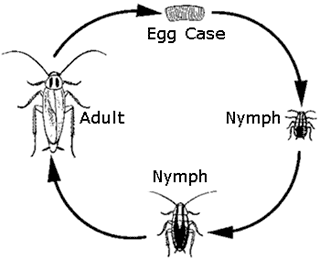 Review of Life Cycles
Hemimetabolous (Incomplete) – 3 life stages
Holometabolous (Complete) – 4 life stages
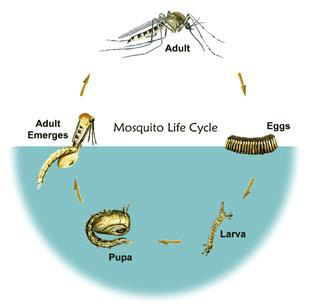 Diagram from the American Mosquito Control Association
Mosquito Egg
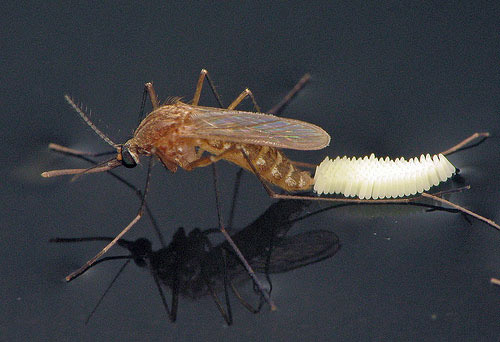 Laid on or near the water
Photograph by Sean McCann, UF/IFAS Entomology Database
Mosquito Larvae
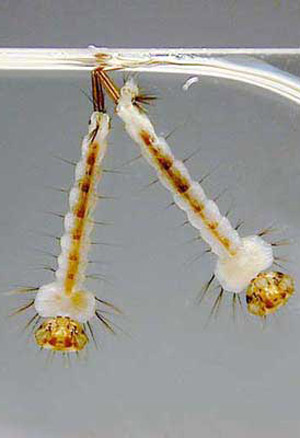 Siphon
Live in the water
Breathe using a siphon
Growing stage
Eat a lot!
This stage can take as little as 4 days!
Photograph by Michele Cutwa, UF/IFAS Entomology Database
Mosquito Pupae
Trumpet
Live in the water
Breathe using trumpets
Transformation stage
1-2 days
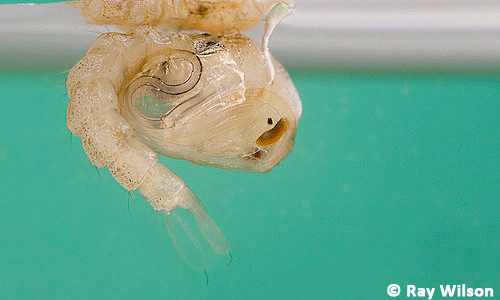 Photograph by Ray Wilson, UF/IFAS Entomology Database
Mosquito Adult
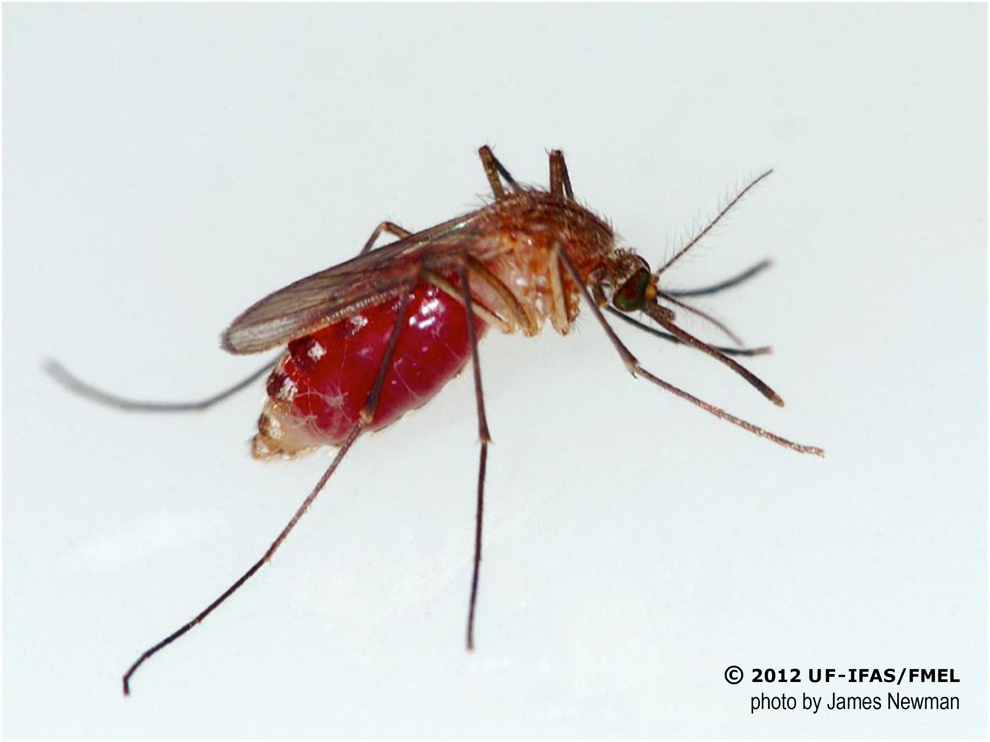 Final life stage
Mouthparts = proboscis
Live on land and fly around
Adults can live weeks to months
Proboscis
Container mosquitoes
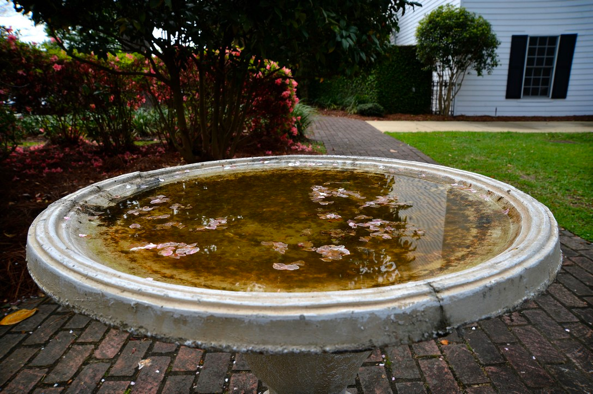 Photograph by Michael Cossaboom
Lay their eggs in containers
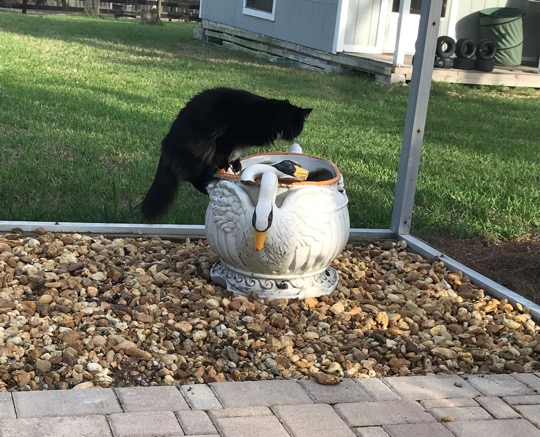 Photograph by Johann Jaritz
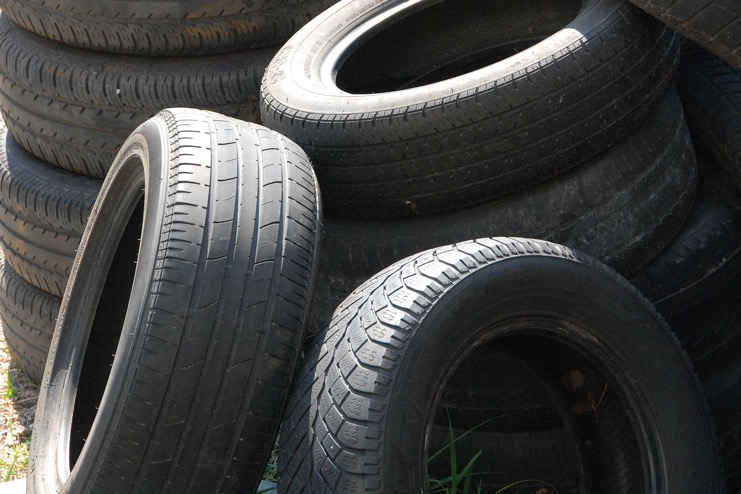 Photograph by Casey Parker
[Speaker Notes: 80 mosquito species in FL
3,500 in the whole world]
Container mosquitoes
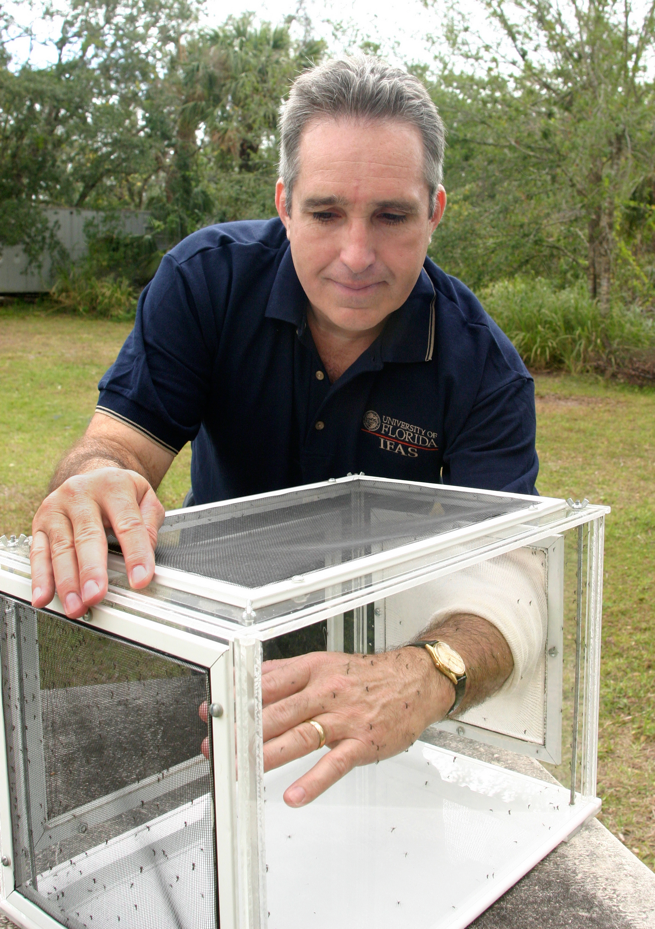 Lay their eggs in containers
LOVE to feed on people!
UF/IFAS File Photo
[Speaker Notes: 80 mosquito species in FL
3,500 in the whole world]
Container mosquitoes
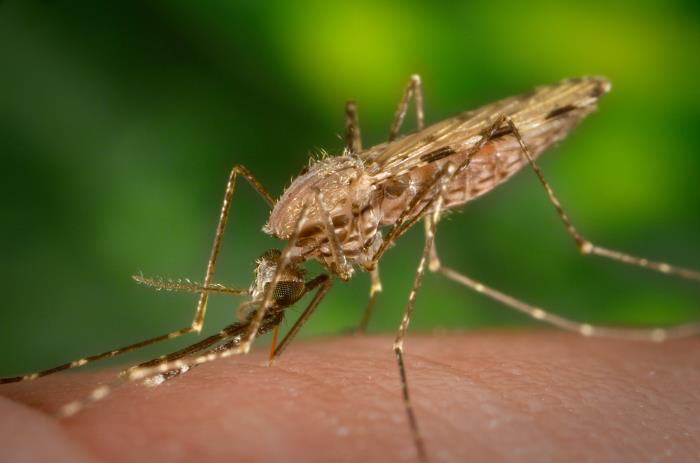 Lay their eggs in containers
LOVE to feed on people!
Bite during the day
Photograph by James Gathany, Centers for Disease Control and Prevention
[Speaker Notes: 80 mosquito species in FL
3,500 in the whole world]
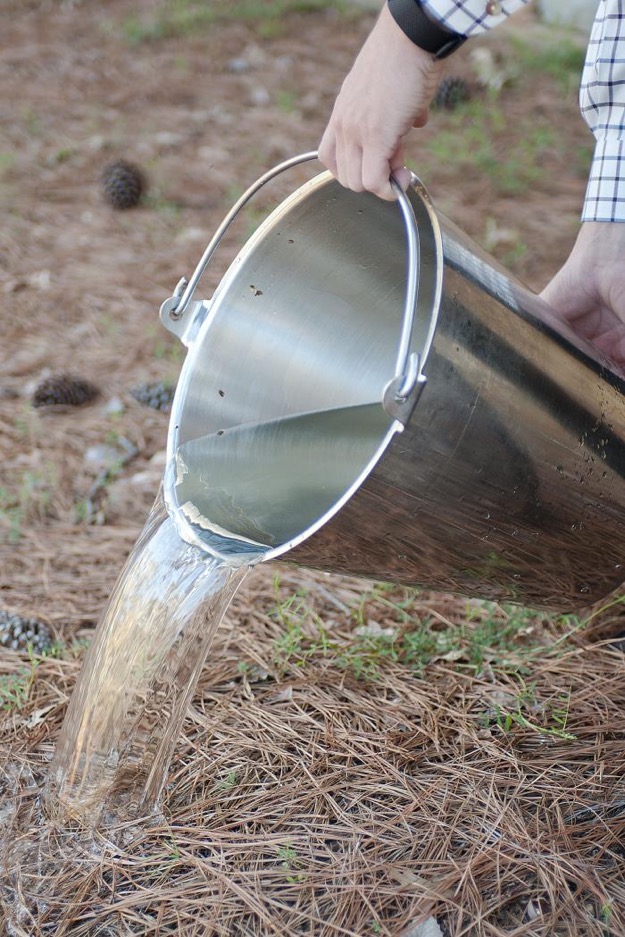 Container mosquitoes
Lay their eggs in containers
LOVE to feed on people!
Bite during the day
How do we get rid of container mosquitoes?
Get rid of the water where they live!
Photograph by Lauren Bishop, Centers for Disease Control and Prevention
[Speaker Notes: 80 mosquito species in FL
3,500 in the whole world]
Why are container mosquitoes important?
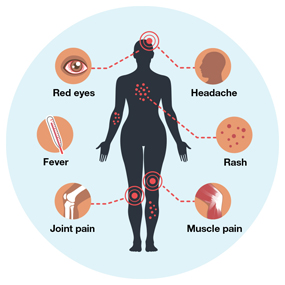 Because they can make us (and our pets) sick!
Container mosquitoes transmit disease
Humans
Dengue
Chikungunya
Zika
Dogs
Heartworm
Graphic produced by the CDC
Activity
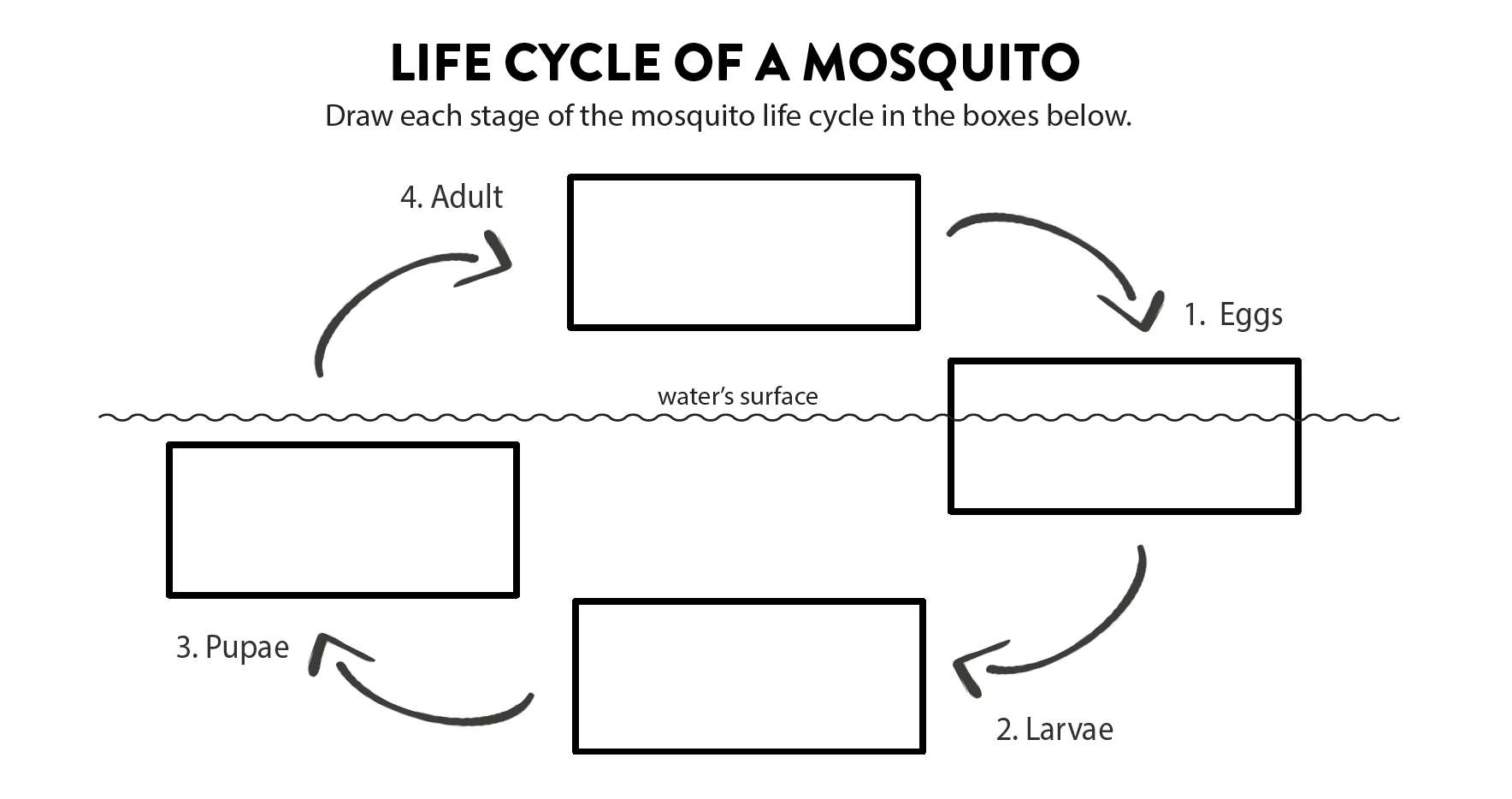 Activity